Perkins Budget Application Training
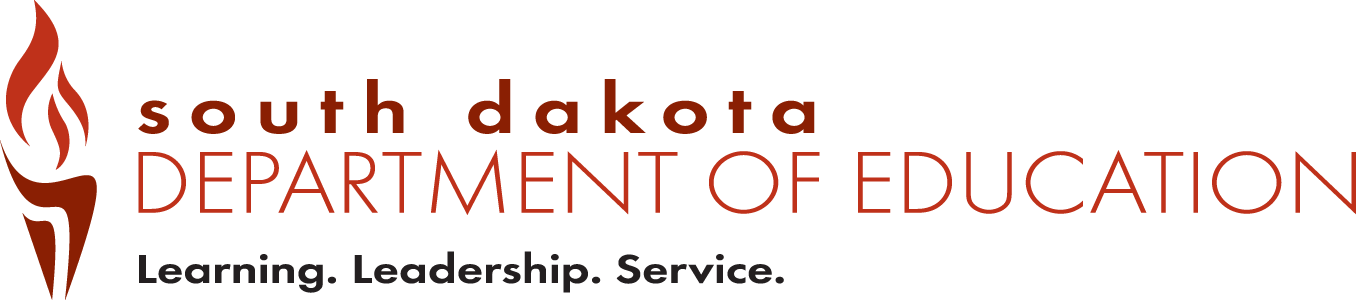 Questions?  Contact Kim.Roth@state.sd.us or your Regional Specialists
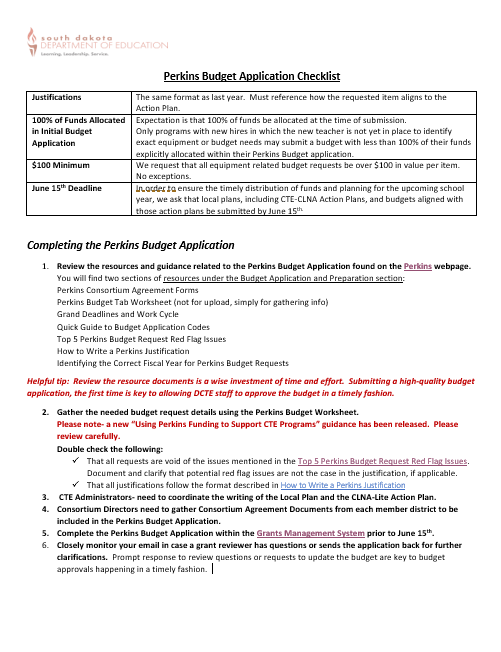 Instructions
Goal- 
To submit a high quality budget application the first time, prior to the June 15th deadline!
Key Updates:
Learn
Review the new resources and guidance related to the Perkins Budget Application.  On the Perkins webpage, under the Perkins V Grant Forms drop down menu, you’ll find new resources related to: 
 Using Perkins Funds to Support CTE Programs
Perkins Consortium Agreements
 Perkins Local Plan Forms (customized for either Single District Entities or Consortiums) 
Perkins Grant Work Cycle and Grant Deadlines
 Quick Guide to Budget Application Codes
 Top 5 Perkins Budget Request Red Flag Issues
 Identifying the Correct Fiscal Year for Perkins Budget Requests
 How to Write a Perkins Justification
Helpful Tip:  Reviewing the new documents is a wise investment of time and effort.  Submitting a high-quality budget application, the first time is key to allowing DCTE staff to approve the budget in a timely fashion.
Prepare
1. Gather the needed budget request details using the Perkins Budget Worksheet (here in Budget Preparation and Application) .  
Review the “Using Perkins Funds to Support CTE Programs” guidance.  
Double check the following:
That all requests are void of the issues mentioned in the Top 5 Perkins Budget Request Red Flag Issues. Document and clarify that potential red flag issues are not the case in the justification if applicable.  
That all justifications follow the format described in How to Write a Perkins Justification.  
2. CTE Administrators- need to coordinate the writing of the Local Plan 
3.  Consortium Administrators need to gather Consortium Agreement Documents from each member district to be included in the Perkins Budget Application.
Submit
3. Complete the Perkins Budget Application within the Grants Management System prior to June 15th.   

4. Closely monitor your email in case a grant reviewer has questions or 	sends the application back for further clarifications.  Prompt response to 	review questions or requests to update the budget are key 	to budget 	approvals happening in a timely fashion.
- Log In - Passwords Issues- Create an Application
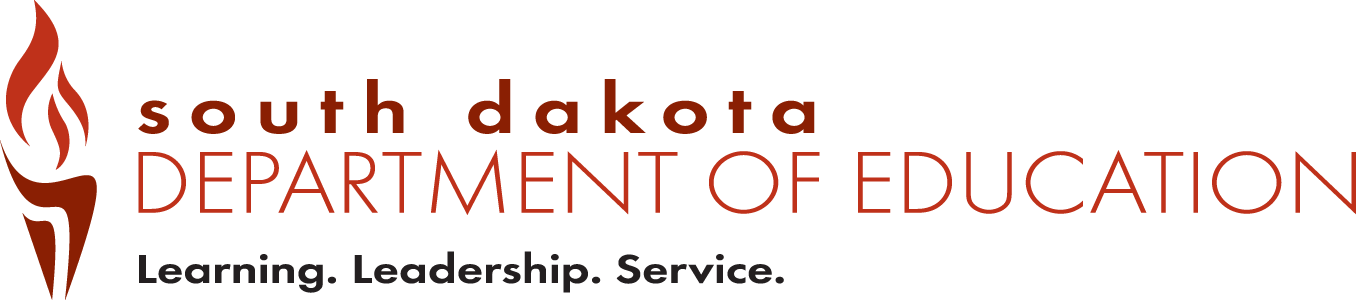 Accessing the Grants Management System
1. Go to the A-Z Index on the SD Department of Ed Website
2. Select ‘G’ for Grants
Then, select…
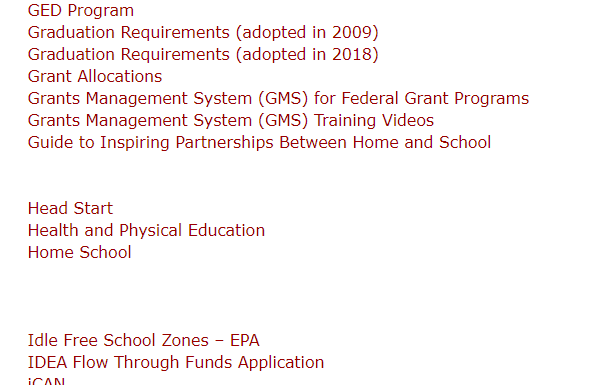 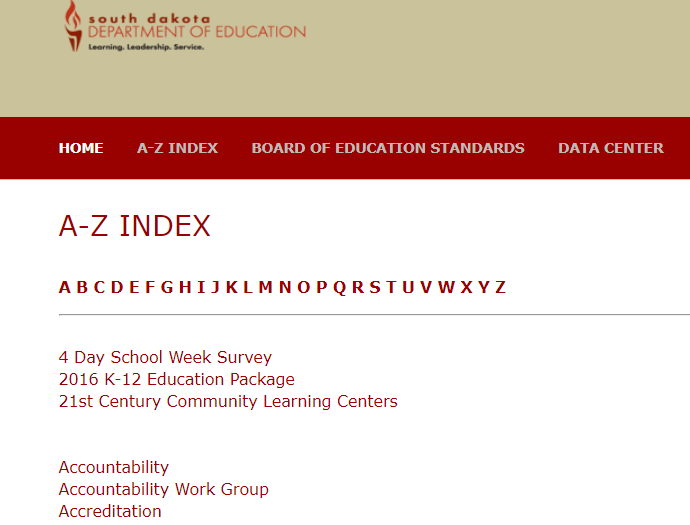 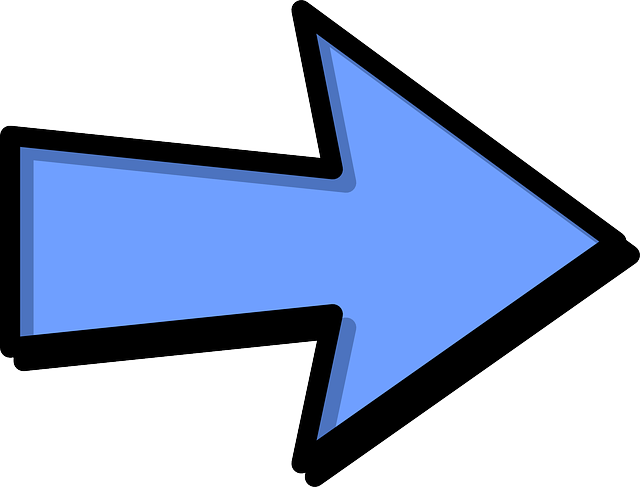 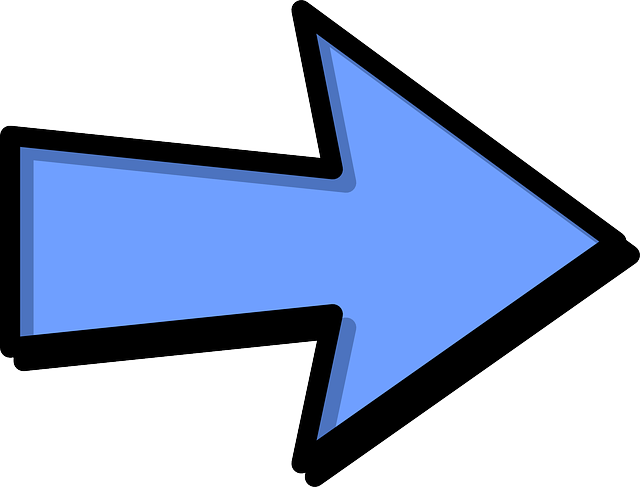 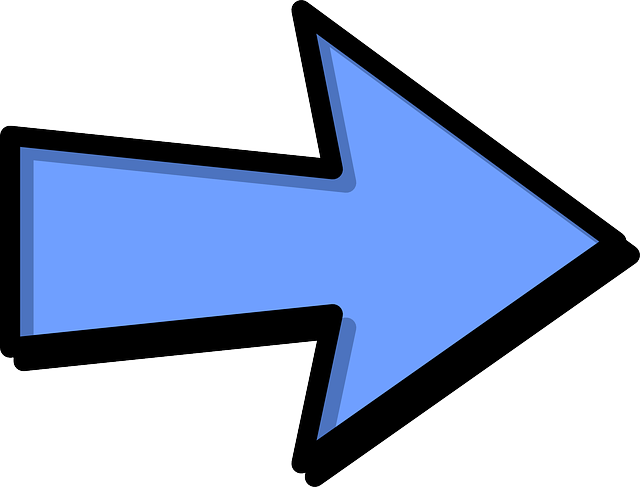 Accessing the Grants Management System (GMS)
Log In
Change password if needed
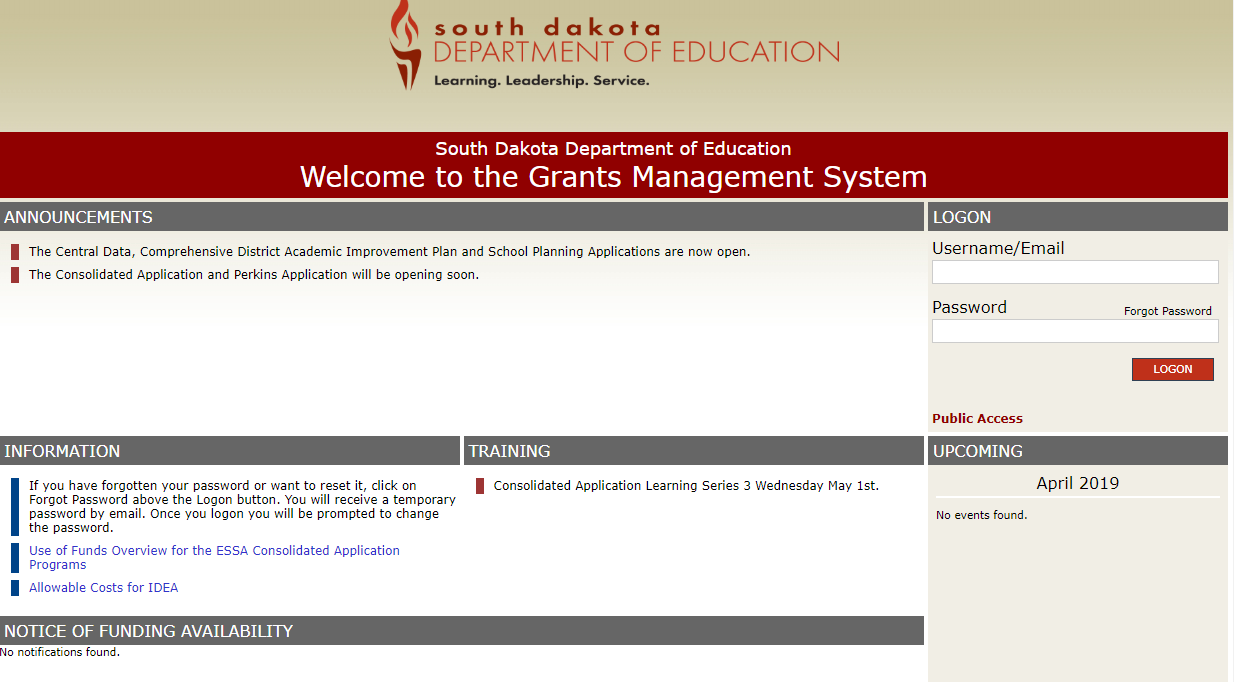 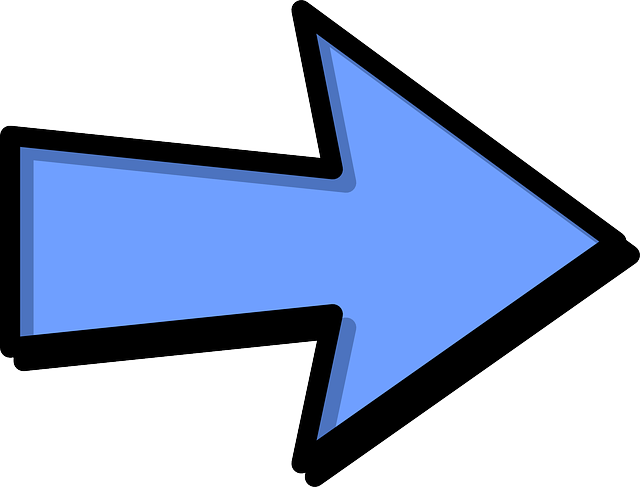 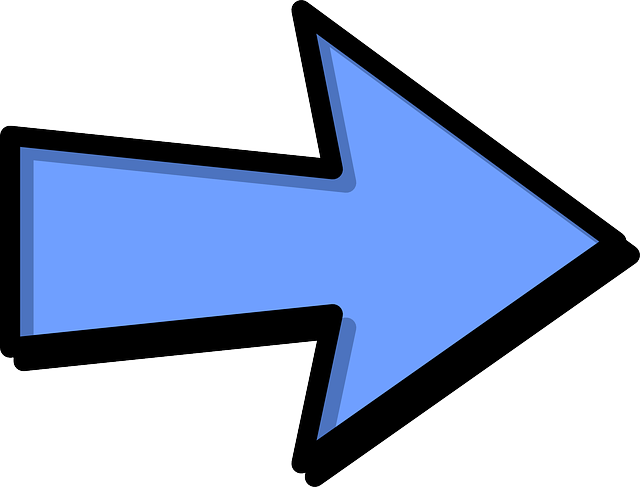 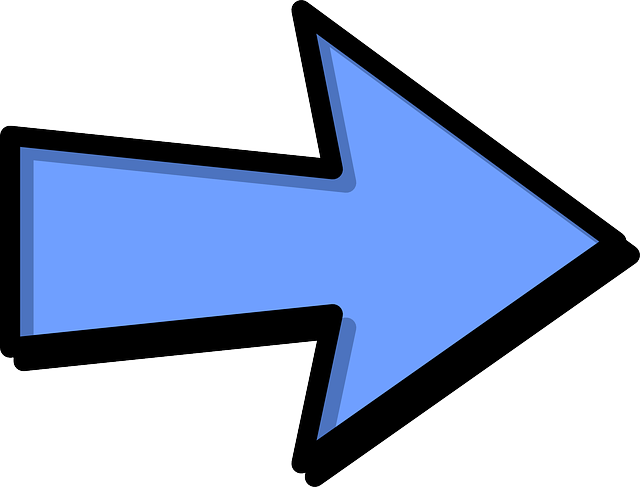 Create an Application
Find ‘Carl Perkins’.  Select ‘Create’.
Select:  GMS ACCESS/Select
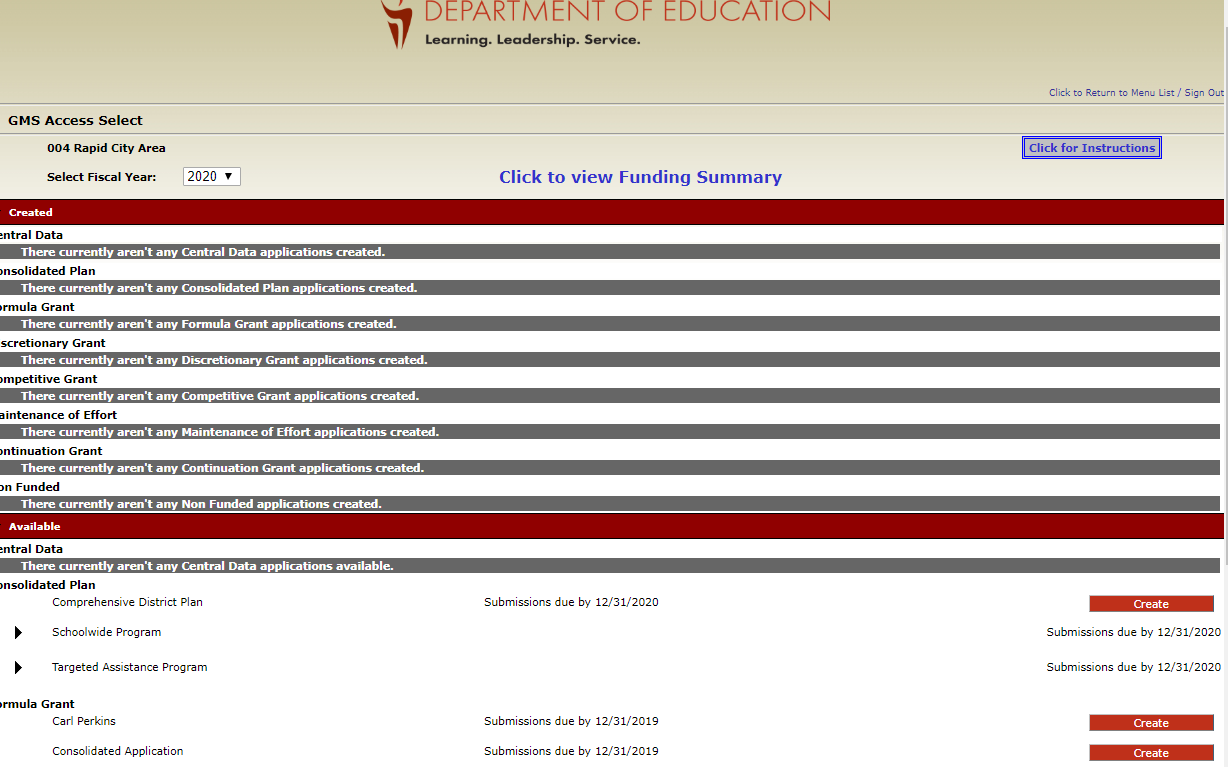 - Contact Information- Allocation- Consortium Info- Program Info
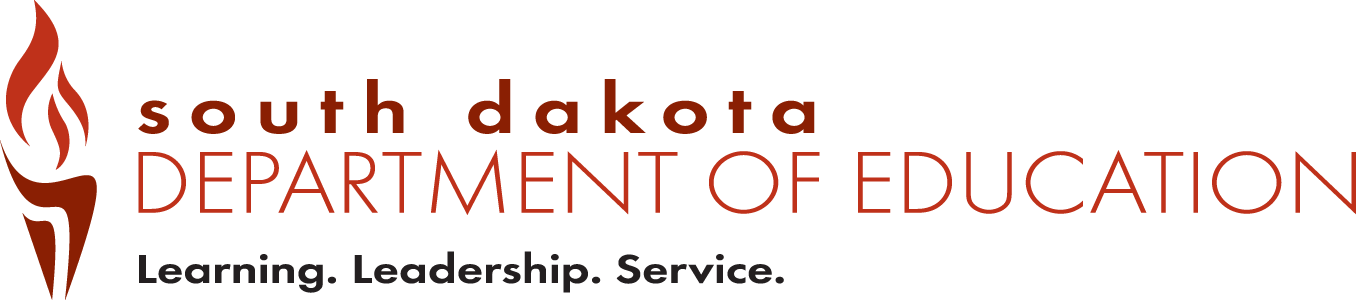 Overview- General InfoContact Information Tab- Comes from Central Data Application (if blank, complete the Central Data Application) Allocations Tab- For information purposes
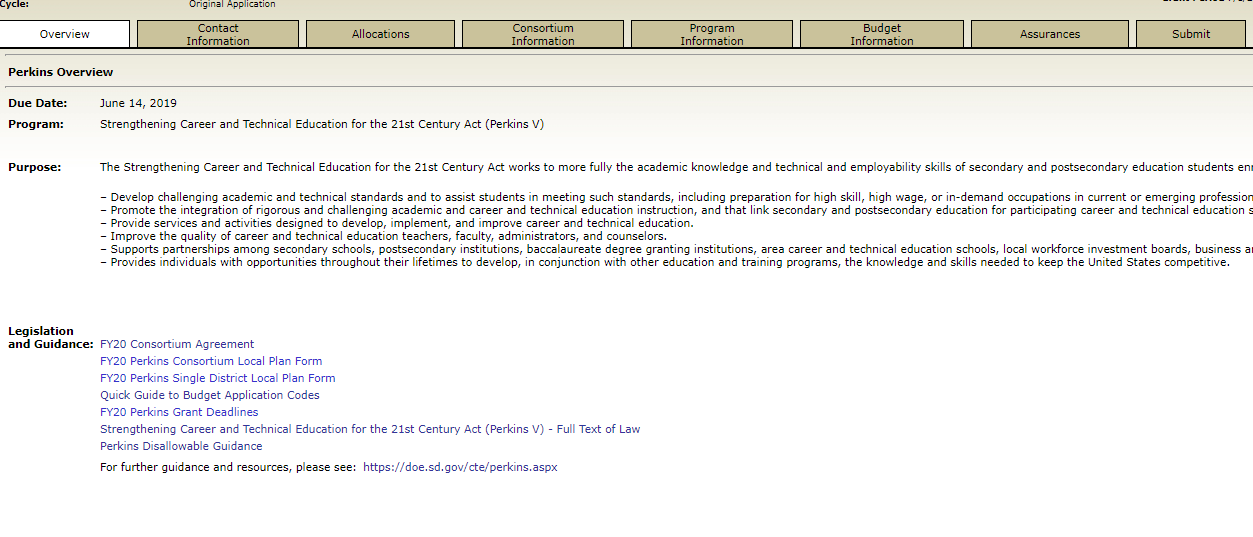 Consortium Membership Tab
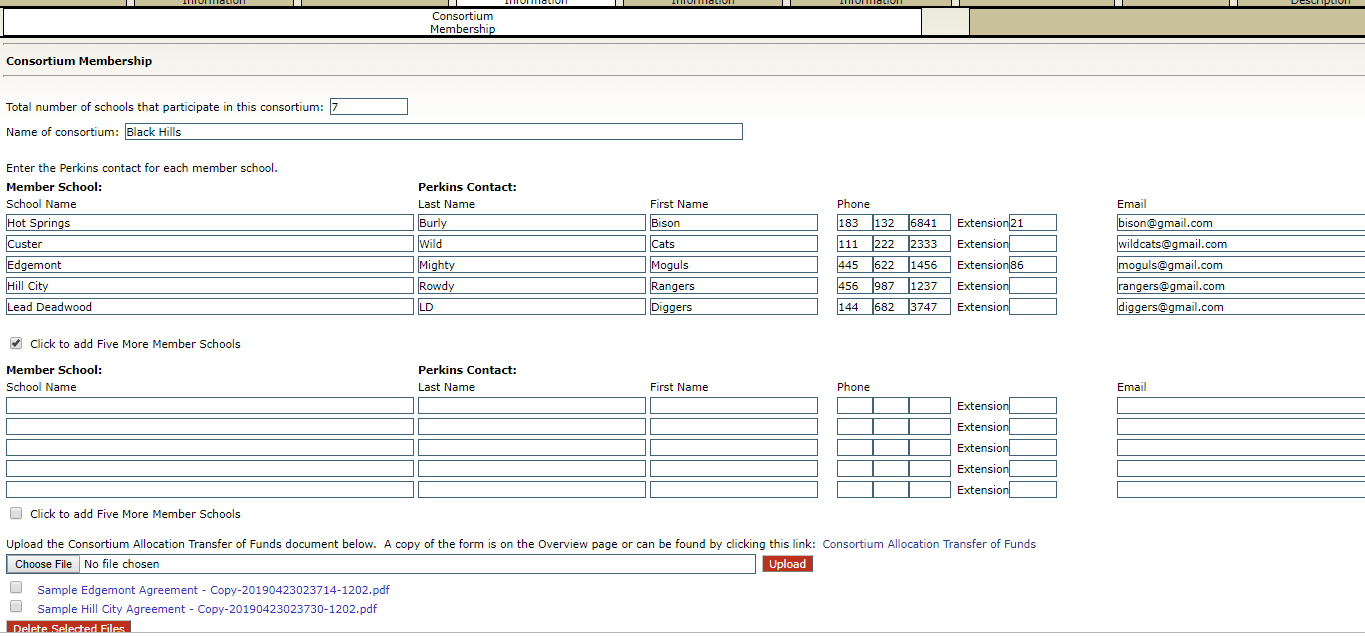 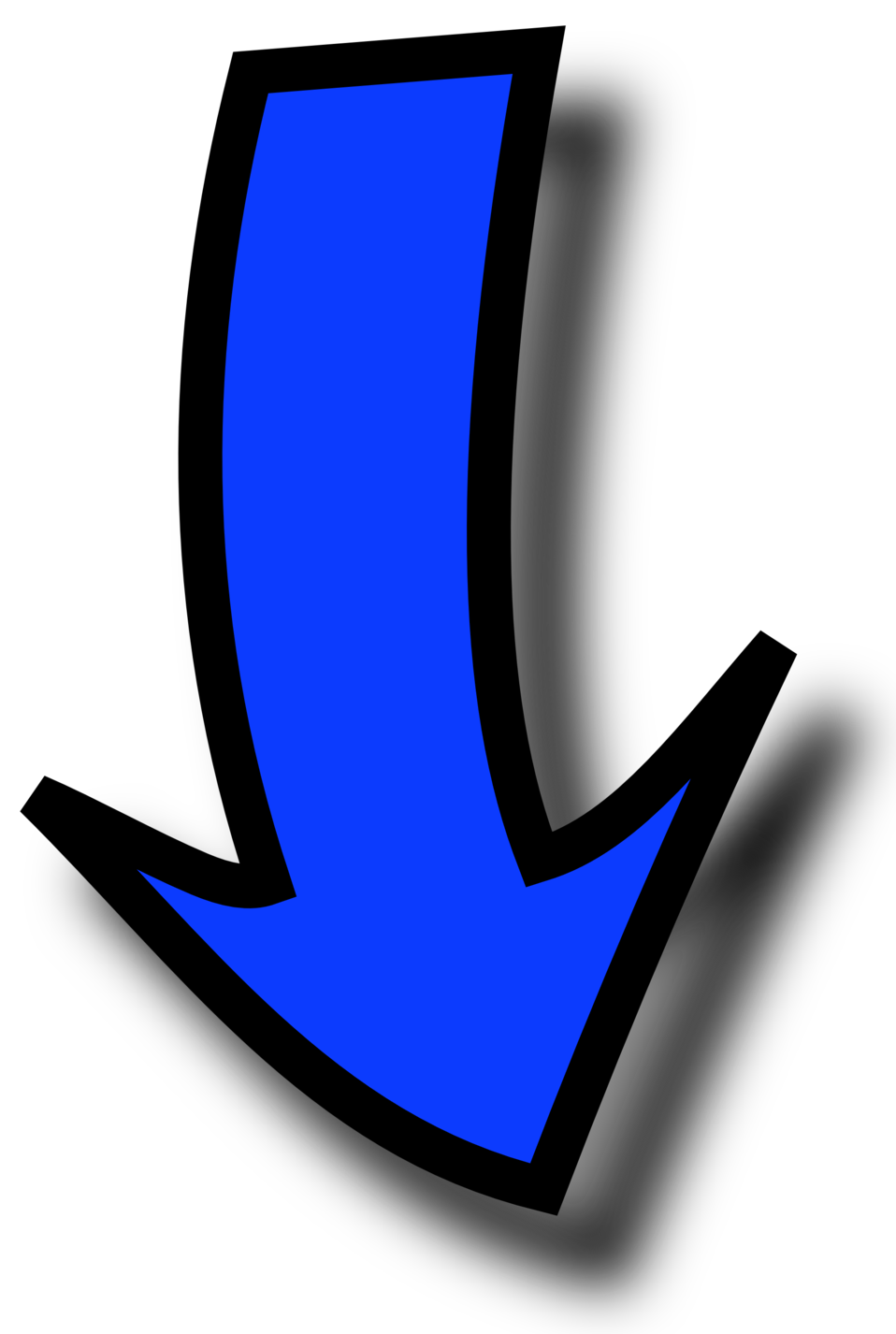 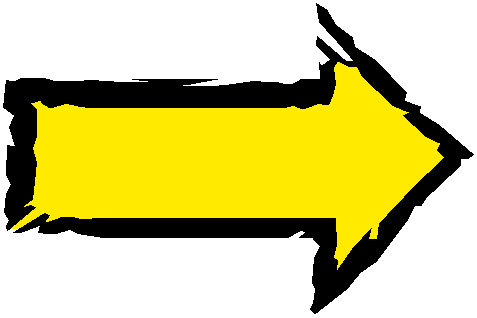 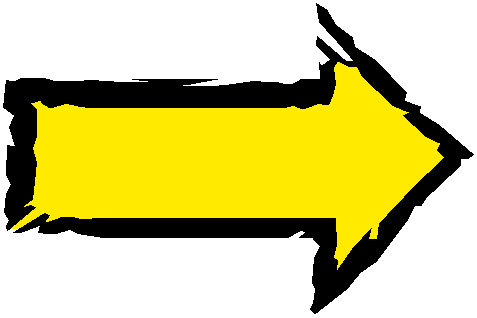 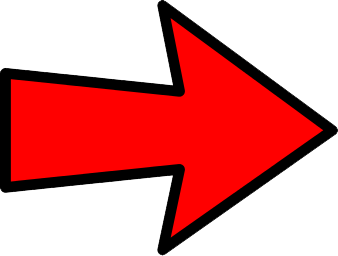 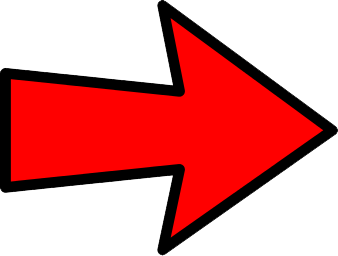 Plan Information Tab
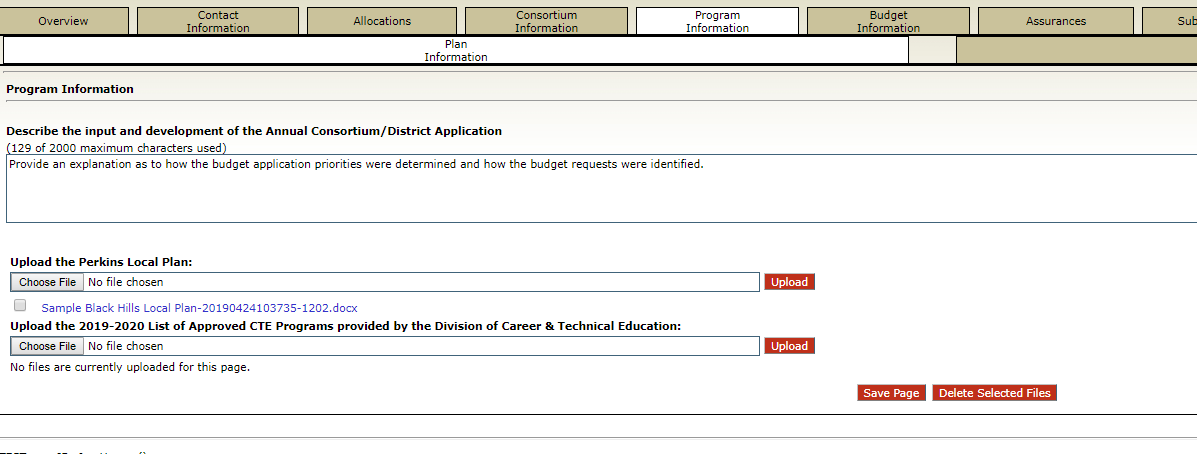 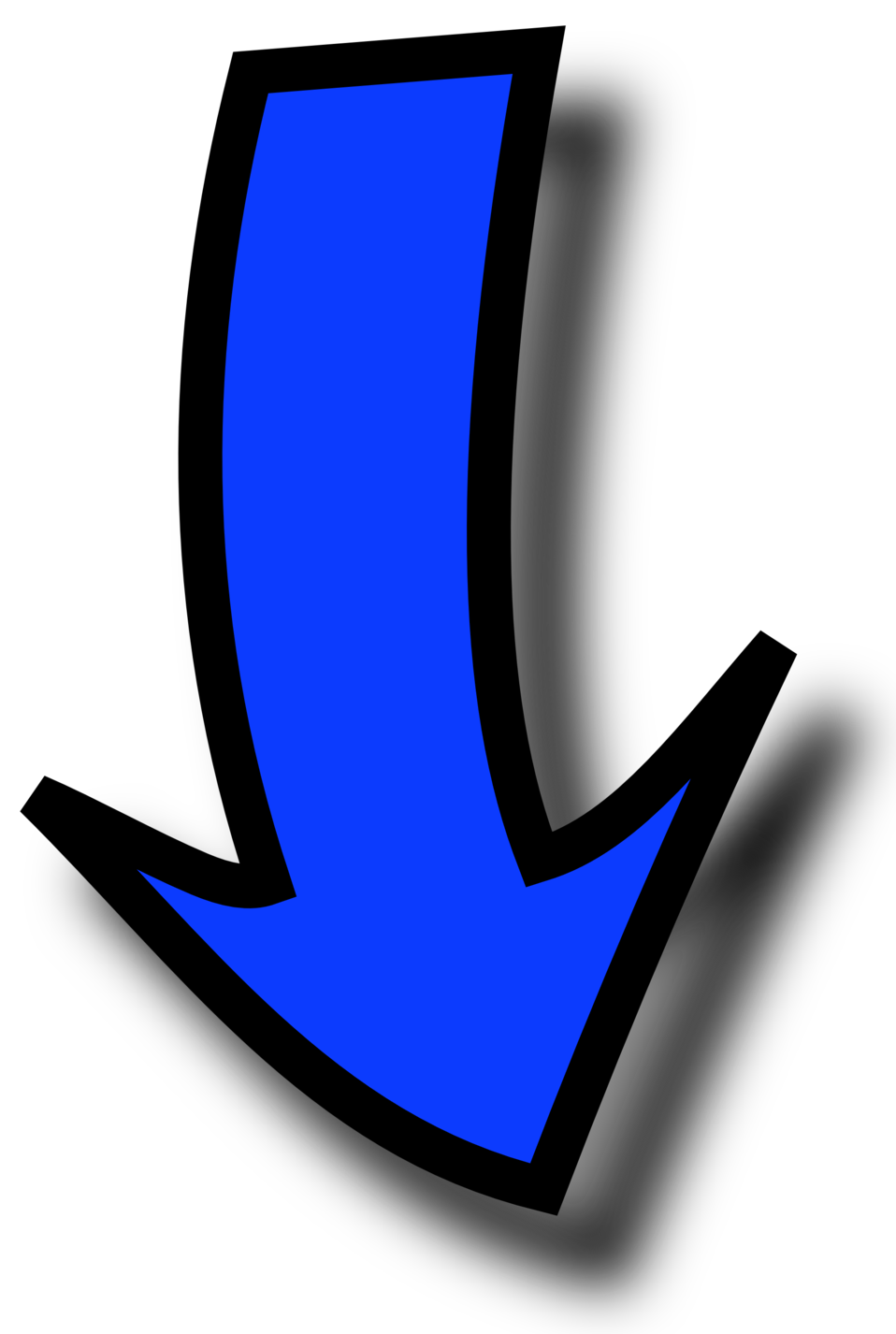 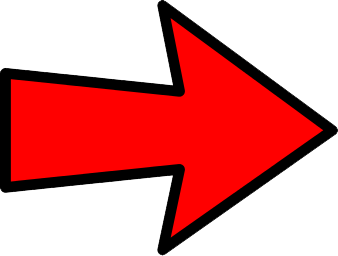 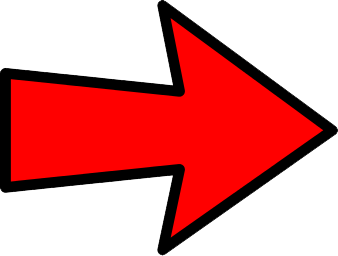 Attach the ‘Approved Programs Letter’ here.
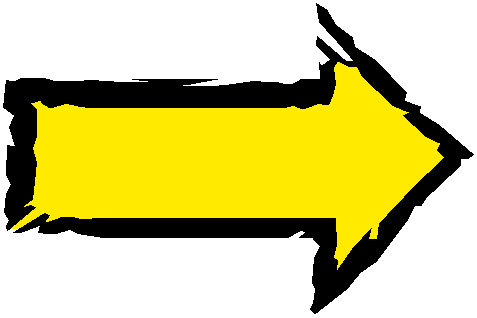 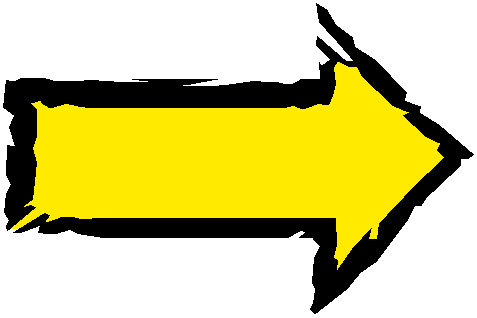 You’ll also upload your Action Plan here for the FY21 budget year.
Consortium Meeting Tab
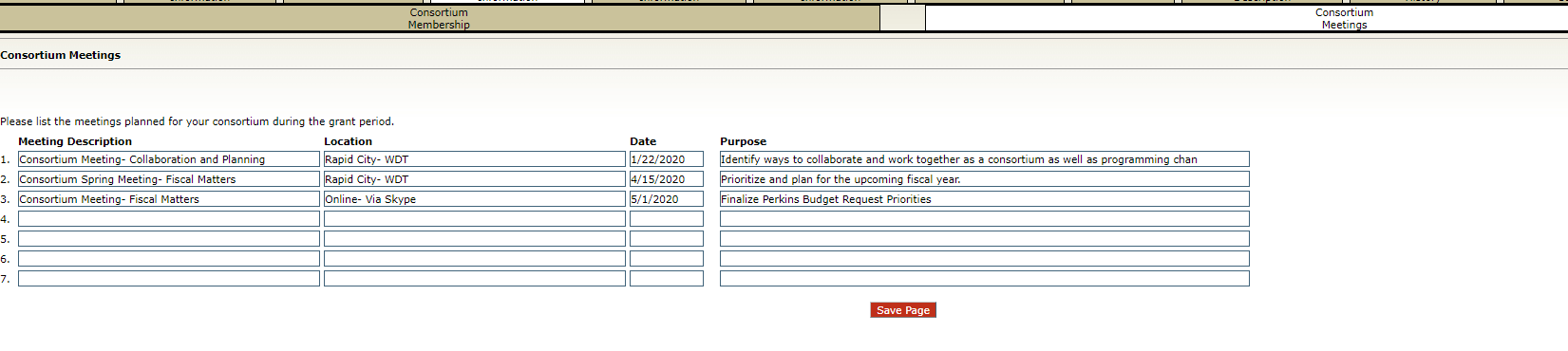 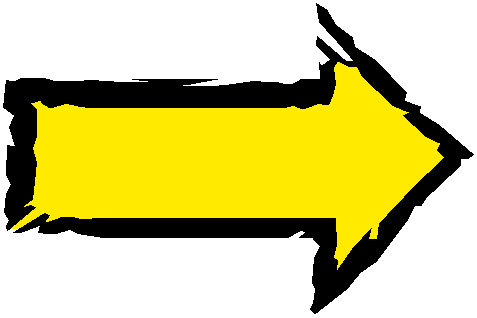 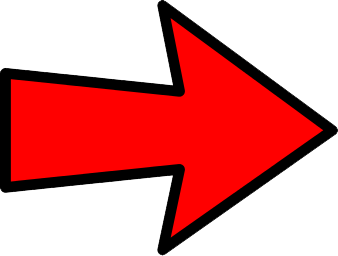 Budget Tab
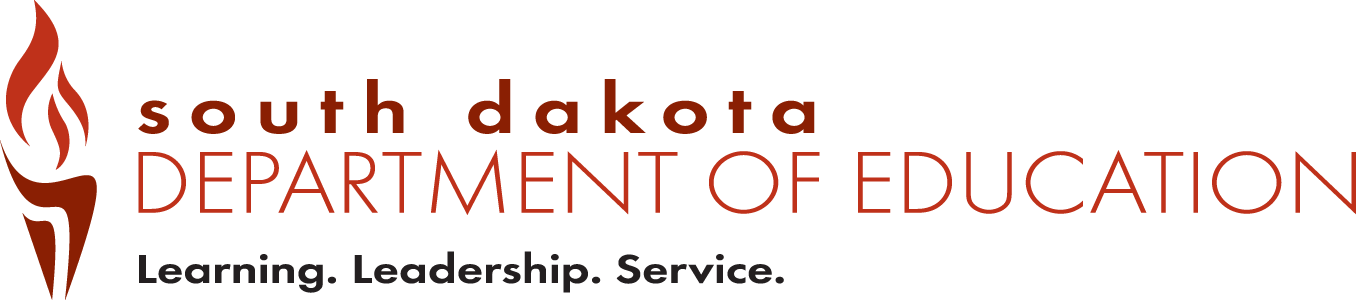 Key Resources
How to Write a Justification 
Quick Guide to Budget Application Codes
Budget Tab Worksheet (Under the Budget Application and Preparation tab)
How to Write A Perkins Justification
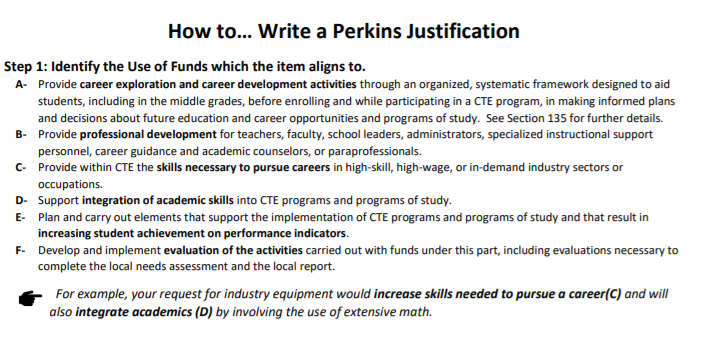 Step 1:  Identify the Use of Funds the request is aligned to. 
Step 2: Identify Standards the request is aligned to. 
Step 3:  Write a short description
Follow the Format! 
Link to Document
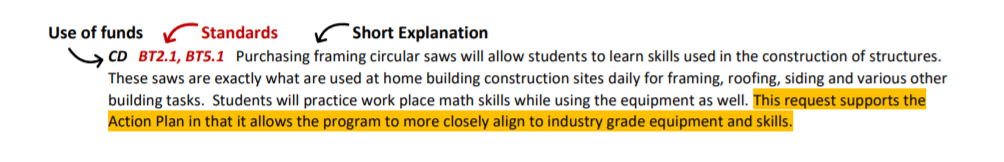 Budget Tab Worksheet
NOT for upload! 
Simply a tool designed to help districts/consortia gather the information needed for the budget tab.

Link to Document  - Under Budget Application and Preparation
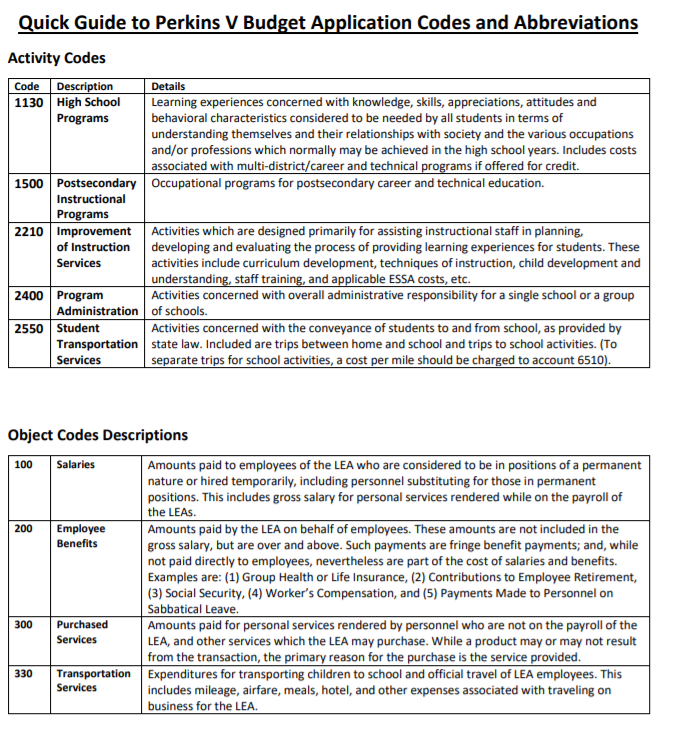 Quick Guide to Perkins Budget Application Codes
Activity Codes
Object Codes
Use of Funds Codes

Link to Document
Budget Detail Tab
#1- Gather Budget Tab worksheets
#2- Self-Check!
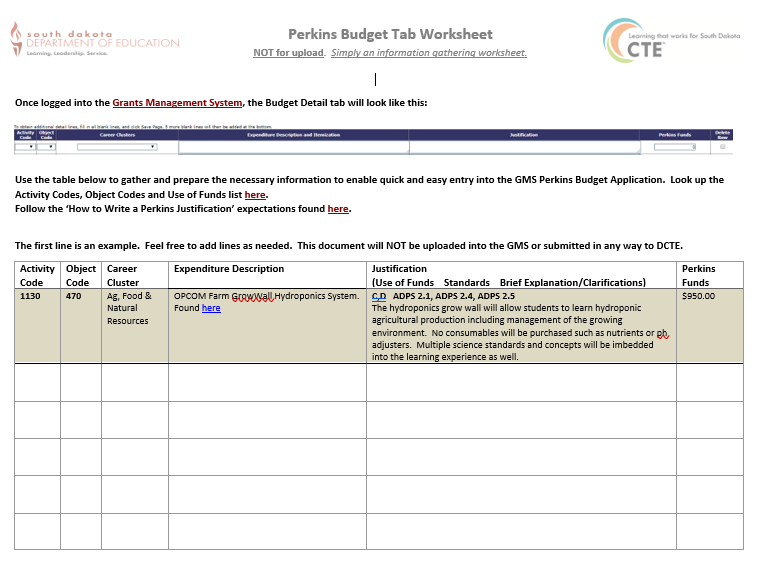 Top 5 Perkins Red Flags
How to Write a Perkins Justification
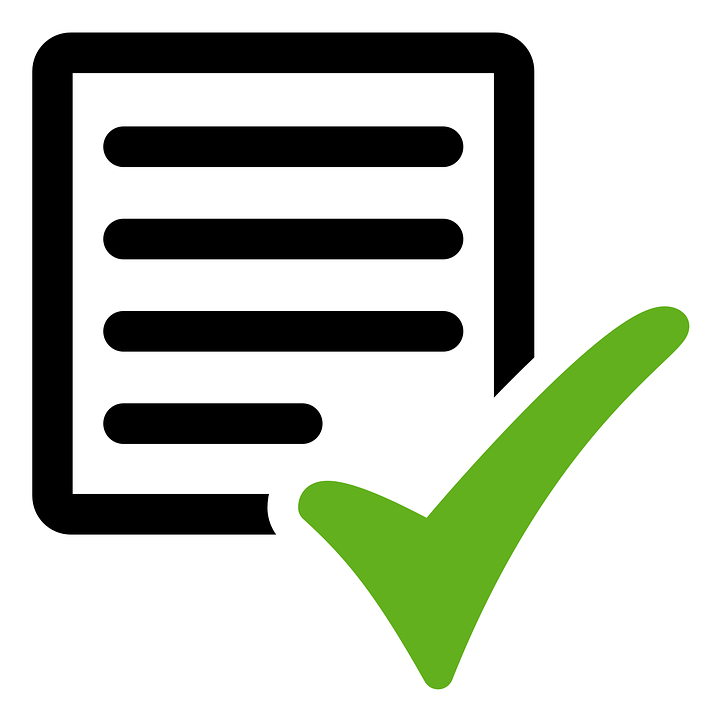 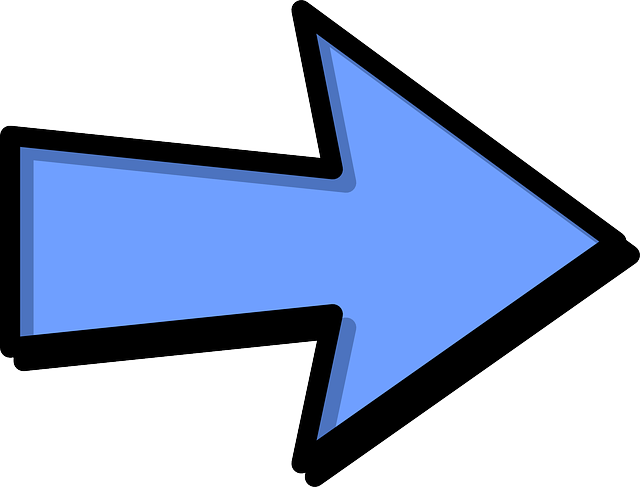 #3- Enter into the GMS Budget Details Tab
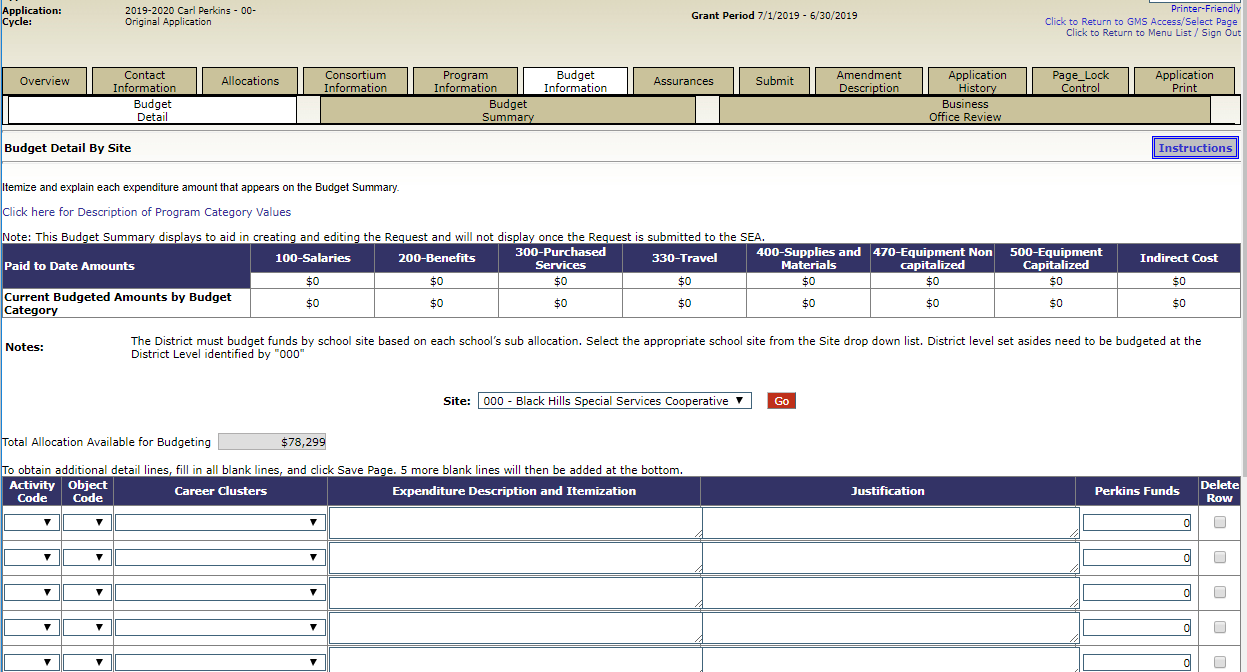 Budget Summary & Business Office Review
The Budget Summary Tab will auto populate for you as you enter budget requests into the Budget Details tab. 
Business Office Review Tab- Completed by the fiscal agent’s business manager.
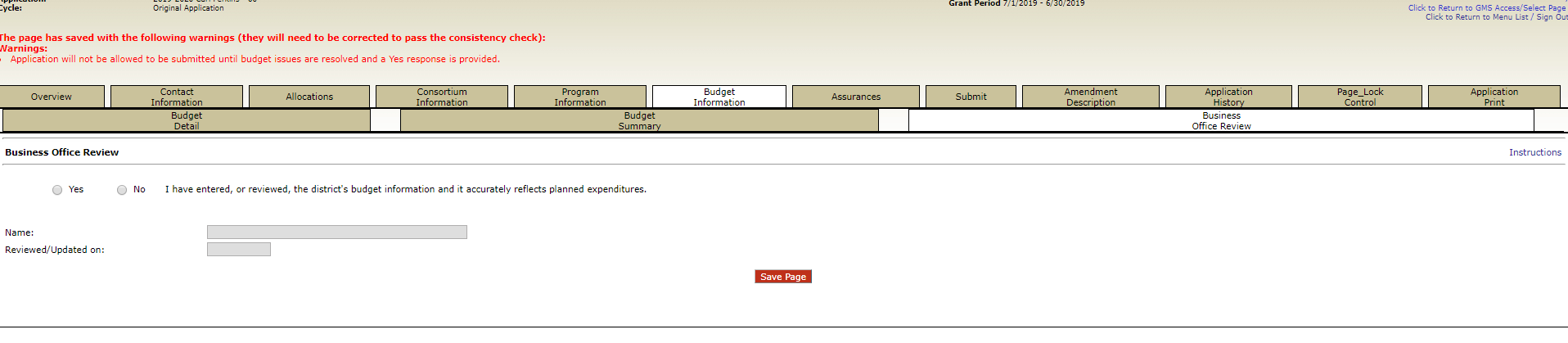 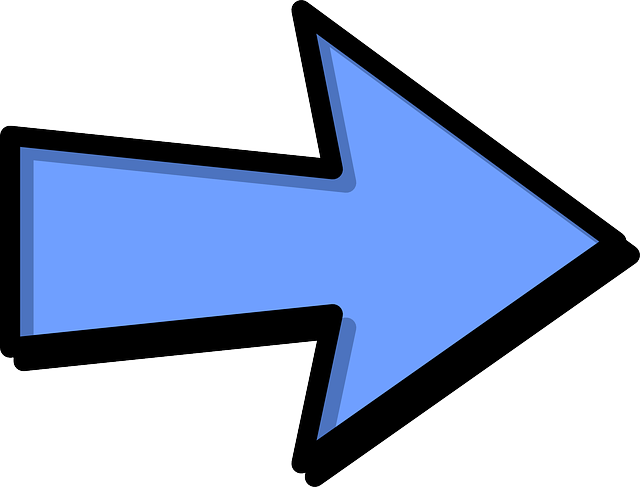 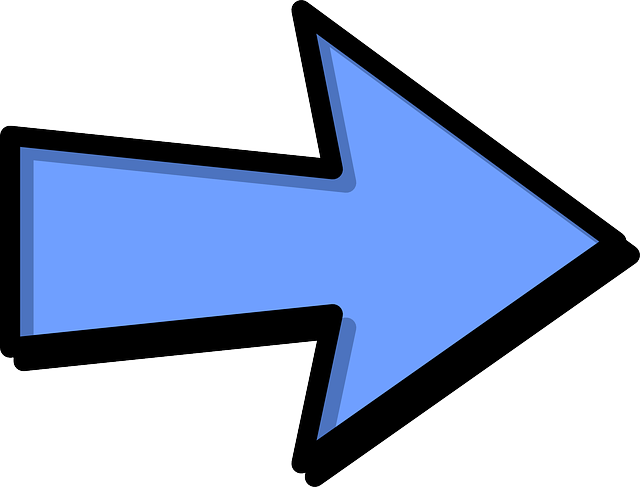 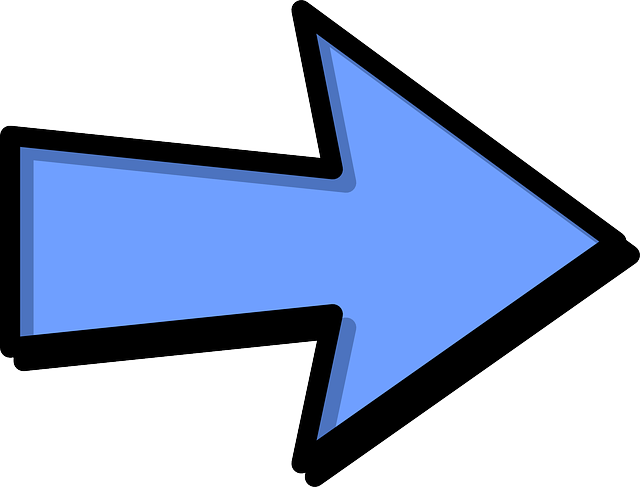 - Assurances- Submit - Reviews
Perkins Budget Application Training
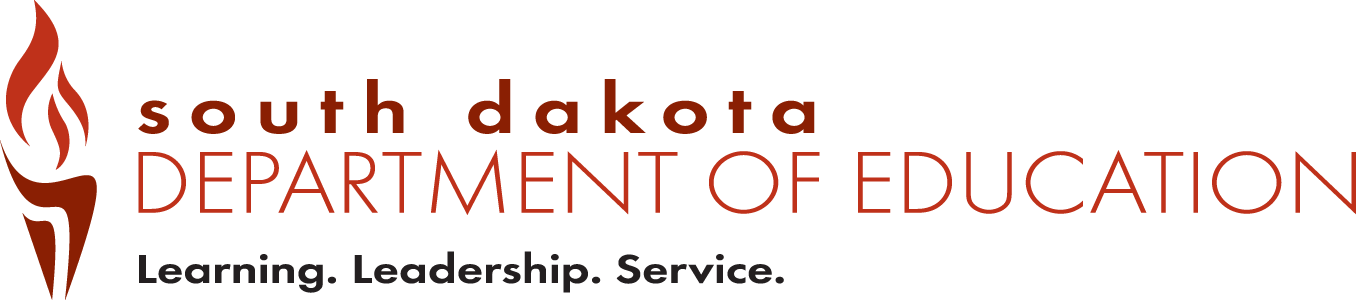 Assurances- Read, Understand, Check if you Agree.
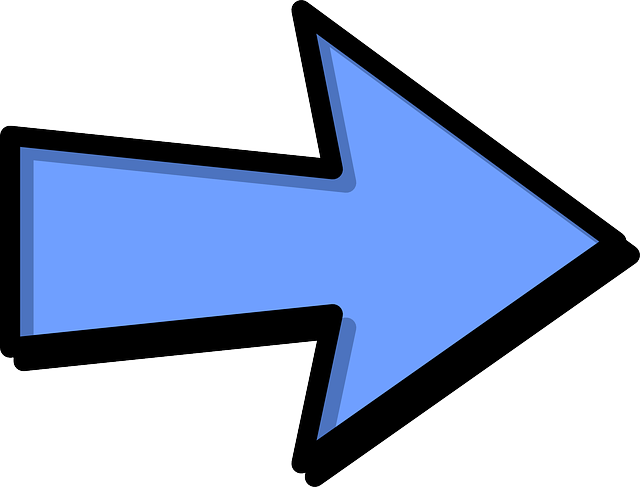 Assurance Summary Tab…Review and Agree
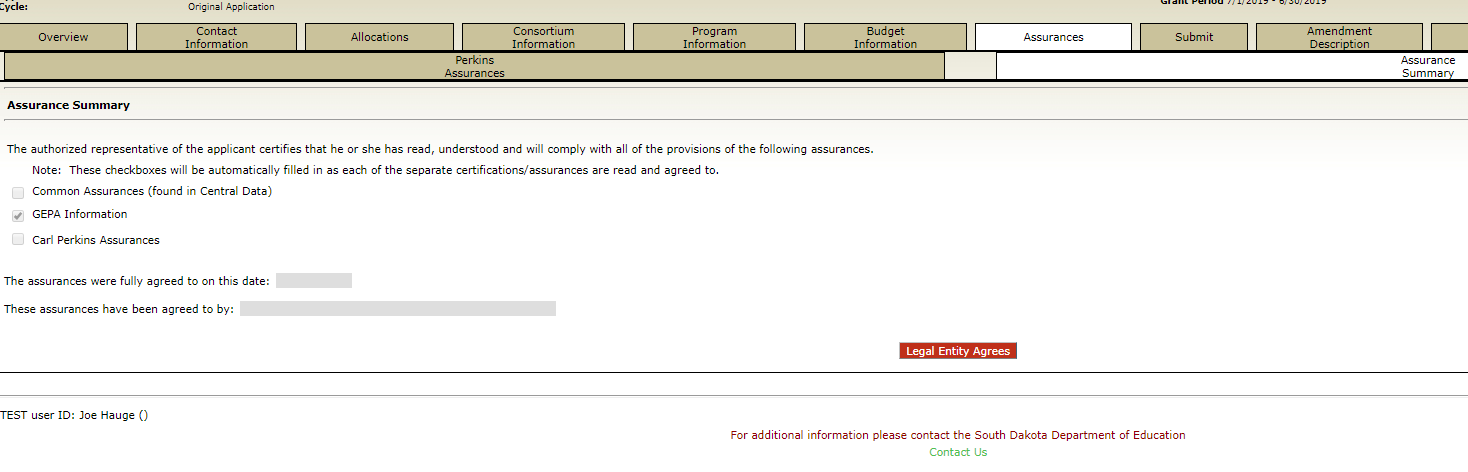 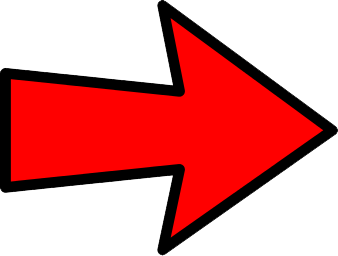 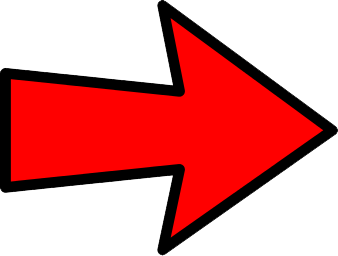 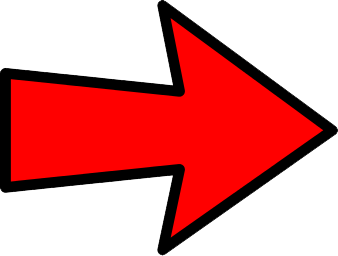 Submit Tab
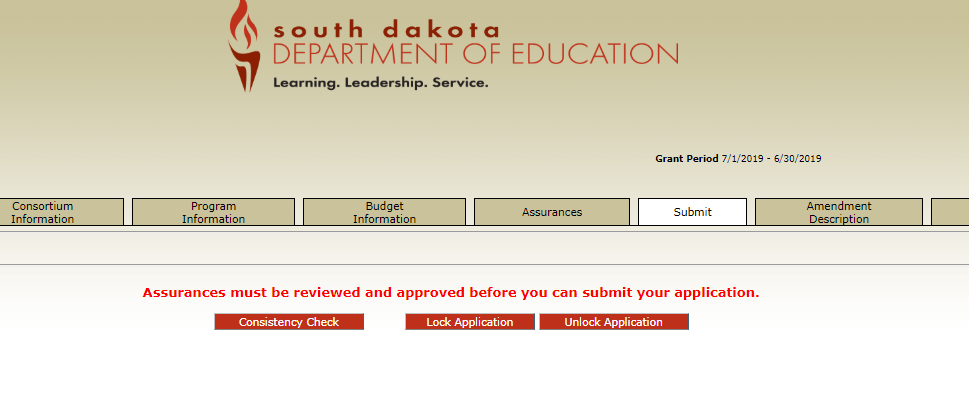 Run Consistency Check
Fix Errors (if it shows any) 
Submit the Application 
Celebrate!!         You’re Done.
Watch your Inbox…. For follow up questions!
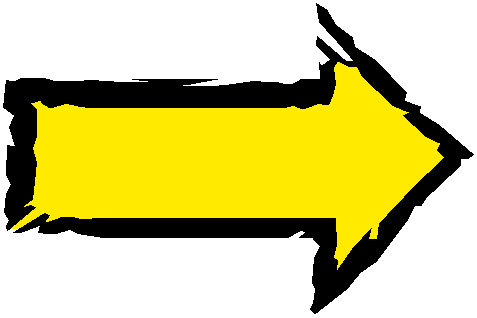 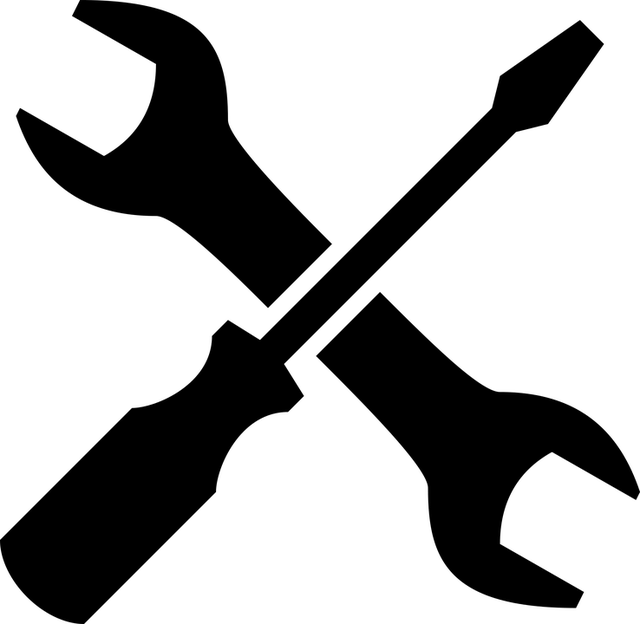 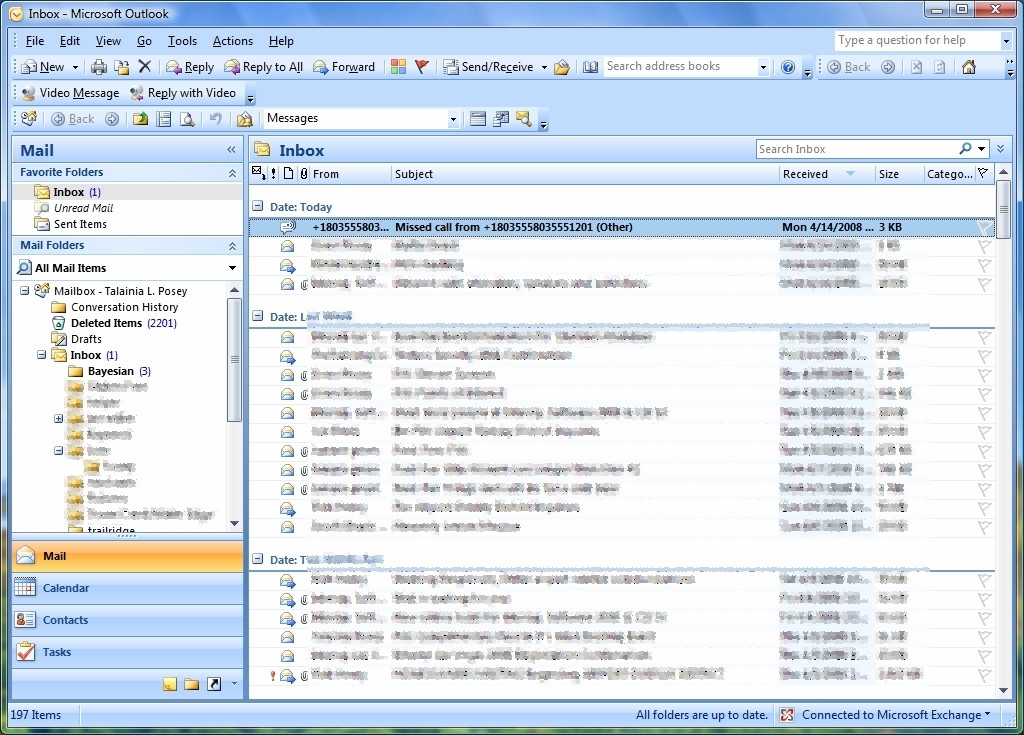